Fredericton High School
Grad Information Session 2025
Grade 12 Exit Survey
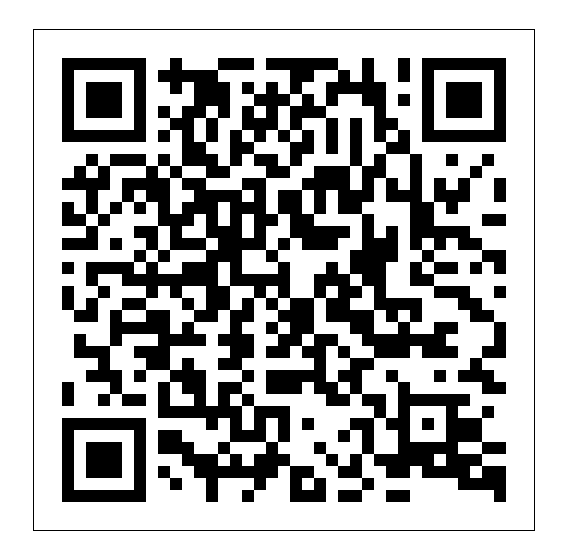 2
Marks
Report Card Pick Up – Date TBD

HOMEROOM ADVISORY TEACHER 

Please reach talk to your teachers.  They are here to help you.  Don’t wait as the demands will continue to pile up.  We here to help.
3
Black and Yellow Awards Assembly – First Week of June
Valedictorian Speech
Black Kat Scholar
In-House Scholarships 
Athletic Awards
Grad Group Photo
June 8th, Period 3
TMT
4
Honors – Mr. Garnett
Awarded to those graduates with 90+% average.
Based on 8 compulsory courses and 10 best grade 11 /12 electives.
You must apply! Due May 16th, no late applications accepted.
Marks will be verified once final.
Recipients will be given a certificate and honors cord at graduation ceremony
5
In House Scholarships – Mrs. Maxwell
Still lots of time to apply – scholarships available for all types of students and post-secondary pathways!

NBCC Bound? Be sure to complete their entrance scholarship!

In House Scholarships – usually posted April/May. Be watching for more info!
6
Prom – Ms. HiltzJune 16th
7
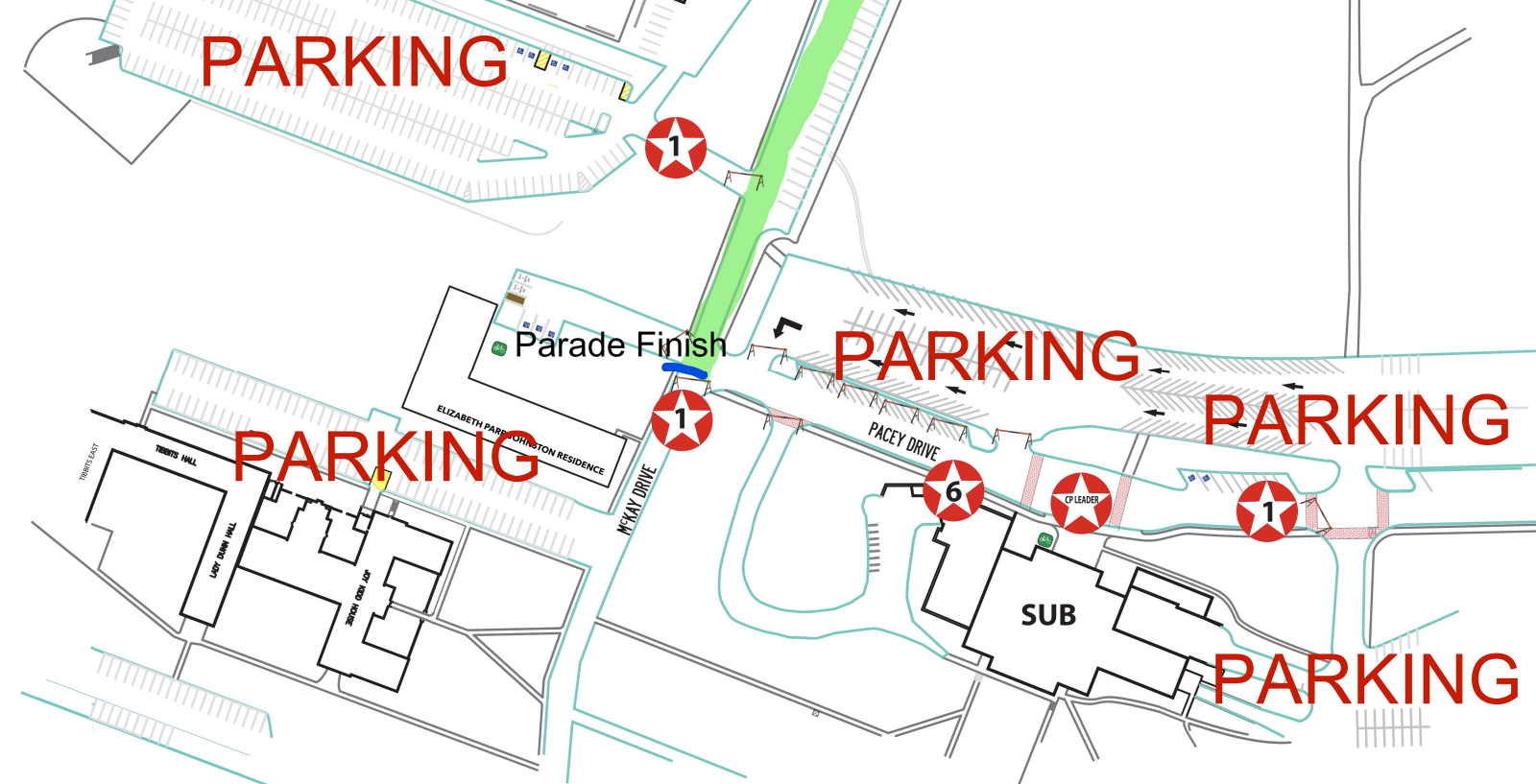 8
9
Safe Grad – Ms. Chisholm June 16th 11:00 p.m.
10
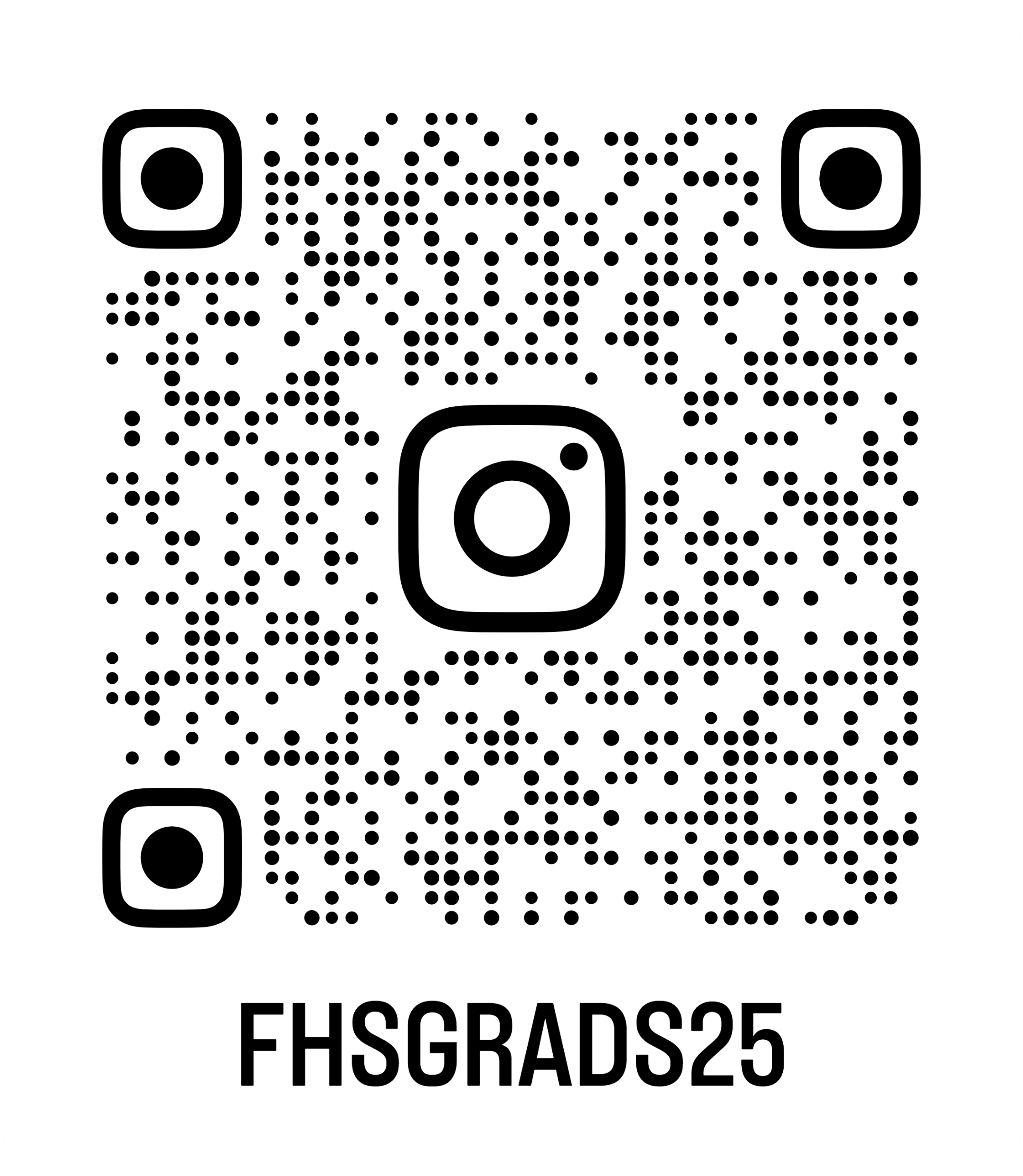 FOLLOW OUR INSTAGRAM FOR UPCOMING NEWS
@fhsgrads2025
June 19
UPCOMING EVENTS
Roaries   - March 20 
FHS got Talent 
Auditions -April 15+16
Show - May 21 
Spirit theme weeks April and June 
Bingo Night – April 
Prom + Safe Grad  - June 16 
Graduation – June 19
WHAT IS SAFE GRAD?
Bouncy castle
Sports
Hypnotist
Escape room
Tie dye
Lazer tag
Games
Painting 
Karaoke
More
Prizes - Almost $10 000 in prizes (each prize is about $500)
Luke Bryan Tickets
PS5
TV
STU and UNB Tuition vouchers
Gift cards
Dorm package
Adventure and Beauty Baskets
Graduation – Mrs. Pearson June 19th
14
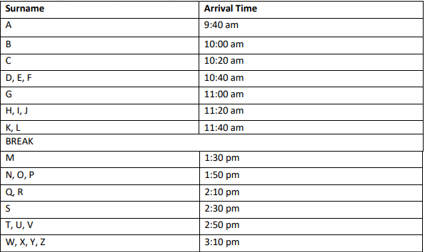 15
GOWNS (Pick Up)
Procedure for picking up gowns will be shared when the date gets closer.
Grad Fee $100.00 + online processing fees
16
Graduation Information
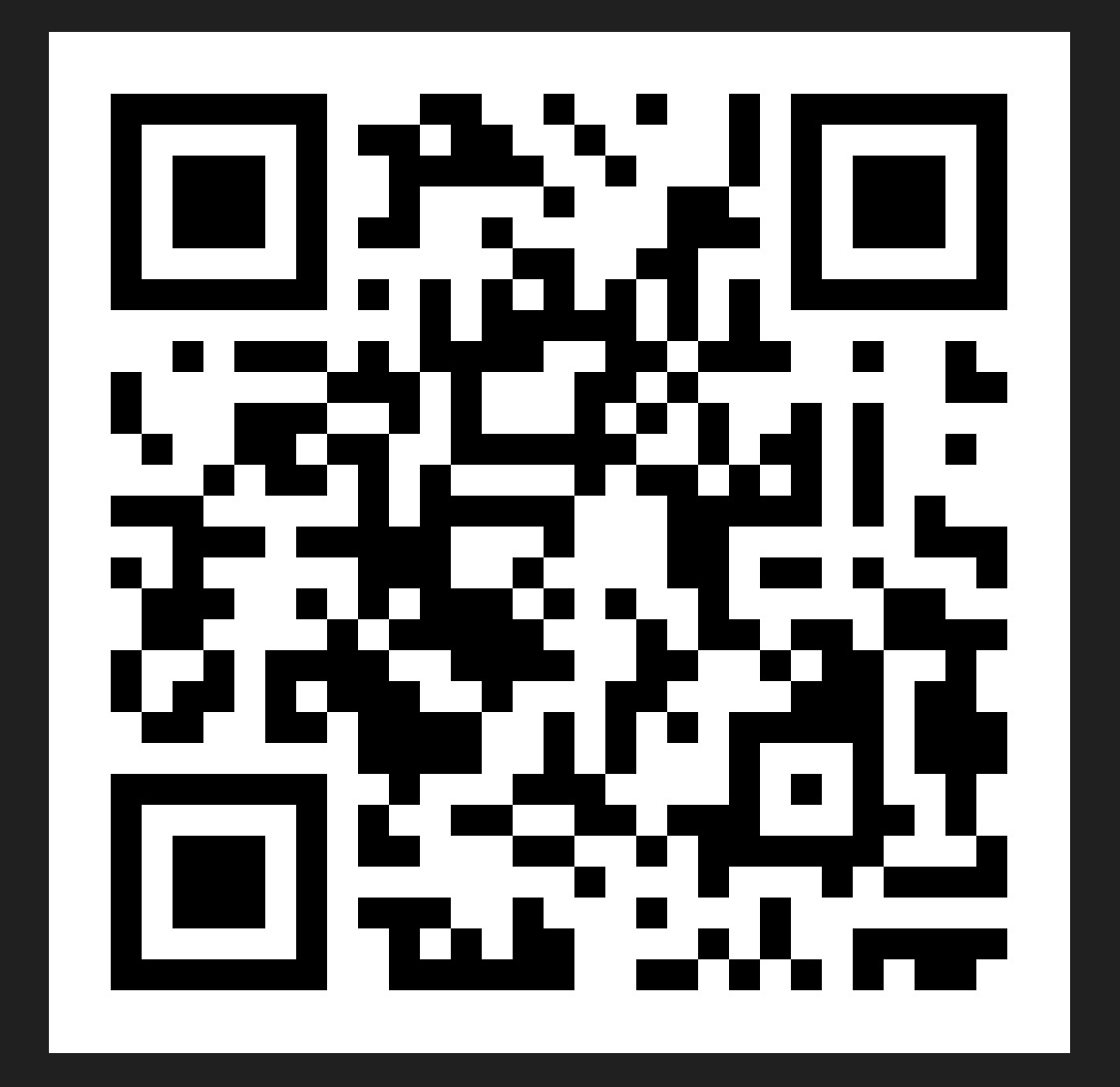 17